Name of company/organization
Your name and contact details
Who are you? (1 slide maximum)
Briefly present your company/organization
Challenge (1 slide maximum)
Briefly describe which challenge/s your solution addresses
Solution suggestion (3 slides maximum)
Briefly describe your suggestion
Which benefit/s can be expected? Does the solution for example give  improved clinical outcome, better use of resources and/or better patient experience? In what way? 
Any links to research articles, product information etc.
Level of maturity (1 slide maximum)
Indicate at which level your solution is according to Technology Readiness Level (TRL definitions)
Cooperation (1 slide maximum)
Can you deliver the solution on your own or in collaboration with another part? Is further development or research needed?
If so, what kind of project partner would you need to cooperate with?
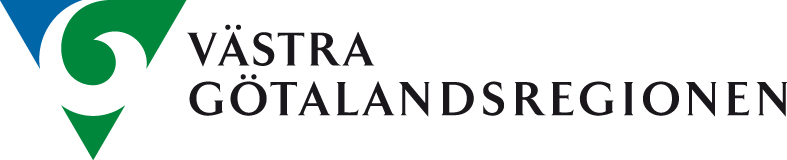